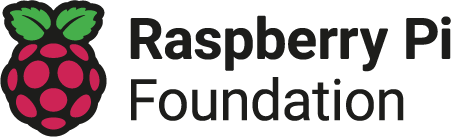 Digital environments
Lesson 5 – Communication over networks
Activity sheet
Domain Name Servers (DNS)
File Transfer Protocol (FTP)
Hypertext Transfer Protocol (HTTP)
Dynamic Host Configuration Protocol (DHCP)
Every computer on a network needs a unique address.
DHCP is used to assign unique IP addresses and other configuration options to devices that connect to a network.
POP, IMAP, and SMTP
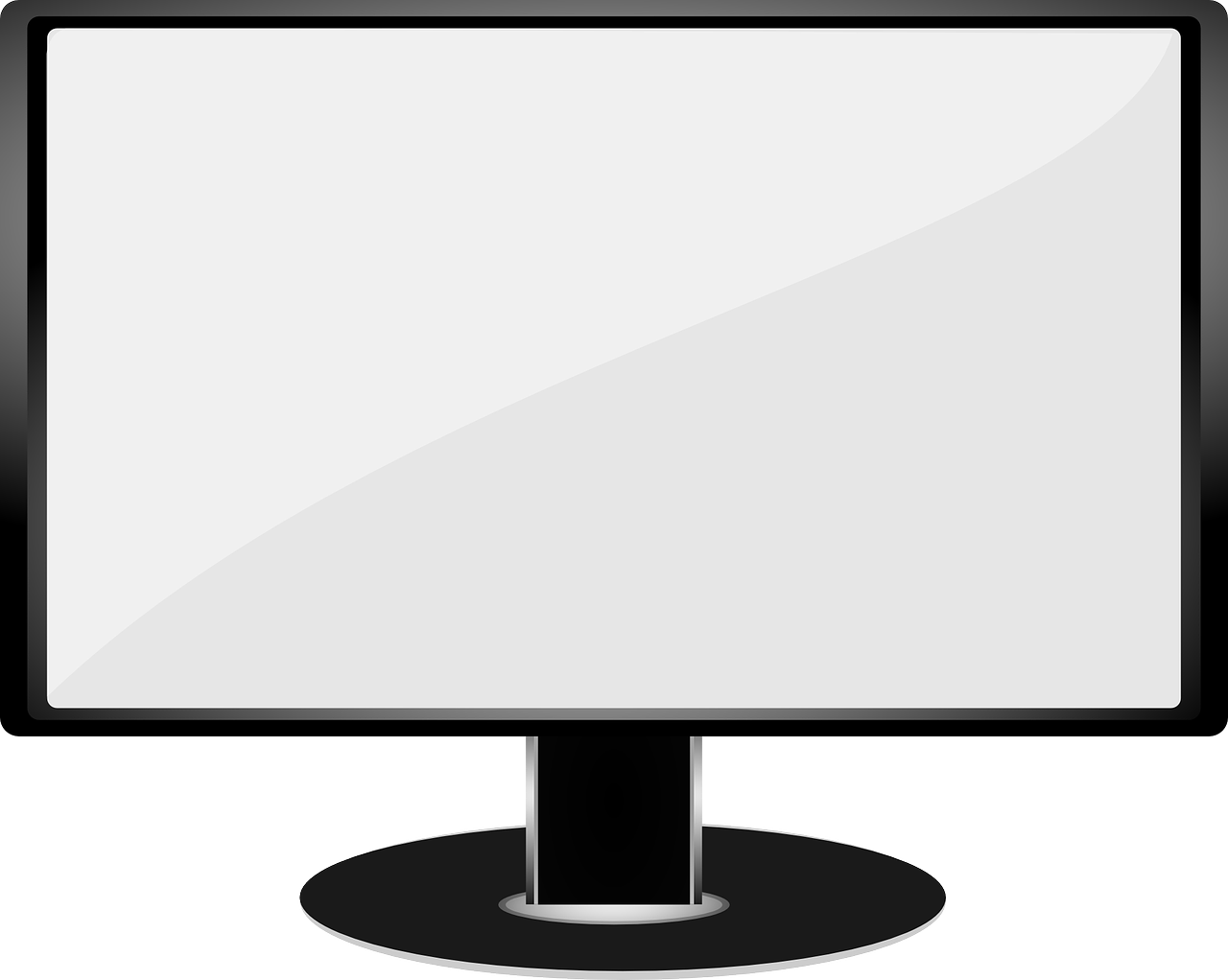 What is that protocol used for?
TCP/IP
Network Time Protocol (NTP)
Hypertext Transfer Protocol Secure (HTTPS)
Image of screen from: https://pixabay.com/vectors/monitor-screen-display-tv-155565/
Version 1, June 2024
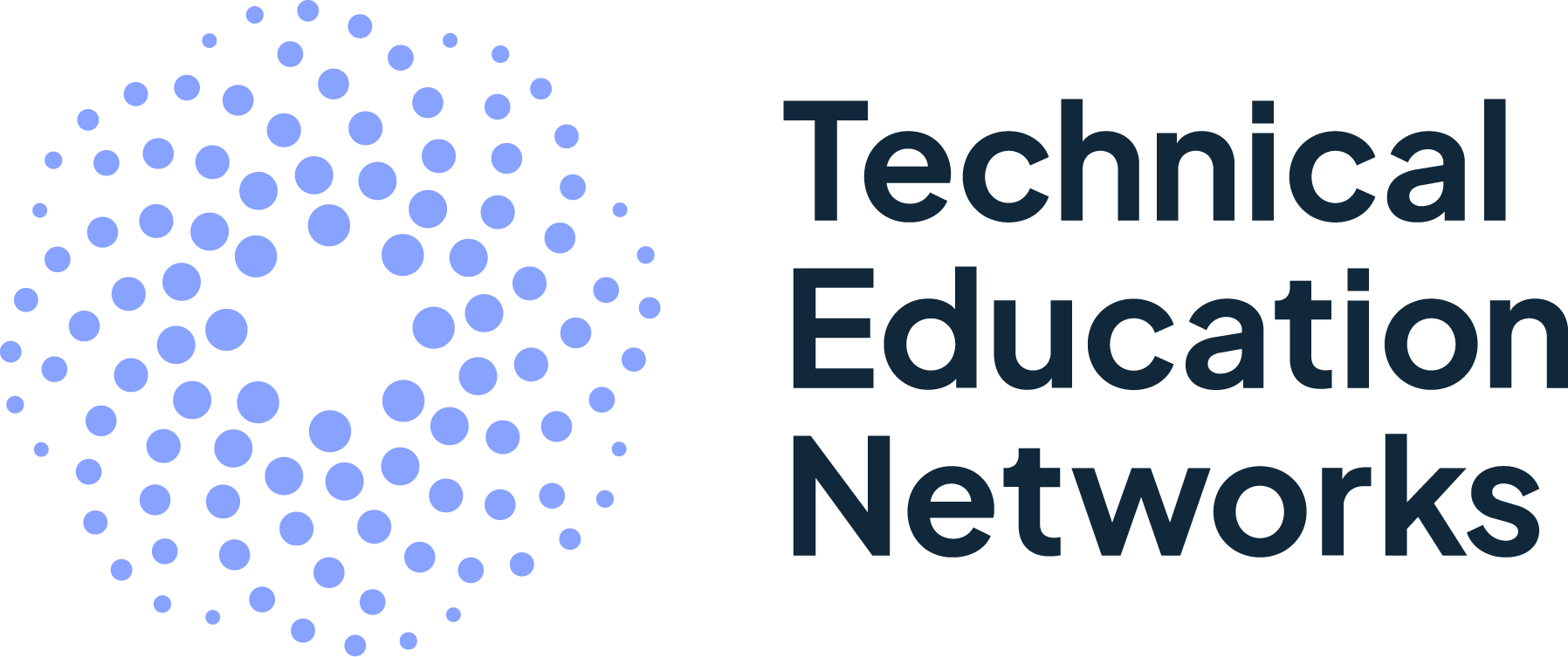 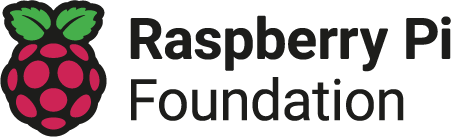 Digital environments
Lesson 5 – Communication over networks
Activity sheet
Explorer task
A local hospital has a team of midwives that spend large proportions of their day away from the hospital performing home visits to expectant parents and newborn babies. The midwives have smartphones and use email to communicate with specialists back in the hospital. 

What email protocol would be most suitable for the midwives to use on their smartphones?